МДОУ «Детский сад «Юбилейный»Журнал «Ромашки» (Выпуск Сентябрь, Октябрь)журнал о жизни детей, воспитателей и родителей
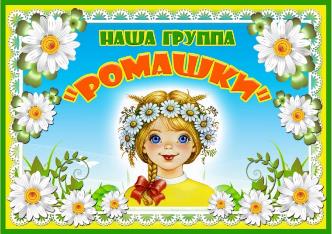 Читайте в нашем номере:
.
ОНЛАЙН-ФЛЕШМОБ "СЕМЕЙНОЕ ПУТЕШЕСТВИЕ"Семейные путешествия не только сближают, но и делают нас счастливее в долгосрочной перспективе. По данным исследований Всемирной Ассоциации семейного отдыха лучшие воспоминания детства связаны с семейными путешествиями. Более того, они становятся позитивным эмоциональным якорем, который помогает лучше справляться со сложными ситуациями в жизни.
Отдых с семьей создает воспоминания, которые остаются с нами на всю жизнь. Семейные поездки и приключения запоминаются нам намного ярче, чем повседневная рутина. Мы вспоминаем смех, радость и счастье, которые мы испытывали вместе с близкими. Такие воспоминания создают прочные связи между членами семьи и становятся драгоценными сокровищами в нашей памяти.
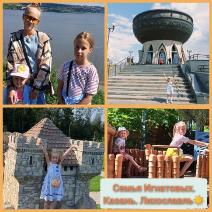 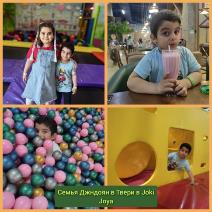 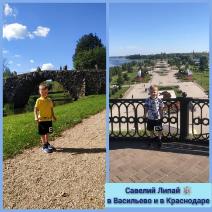 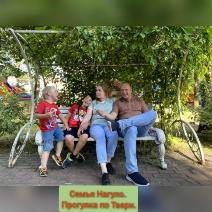 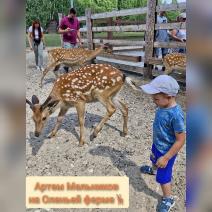 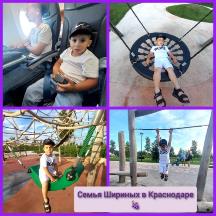 Отдых с семьей играет важную роль в нашей жизни. Он способствует укреплению семейных уз, помогает снять стресс, развивает детей и создает незабываемые воспоминания. Поэтому, несмотря на нашу занятость и ограничения, важно находить время для отдыха вместе с семьей. Ведь именно вместе мы создаем самые яркие и счастливые моменты в жизни.
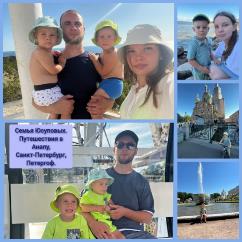 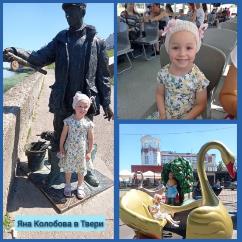 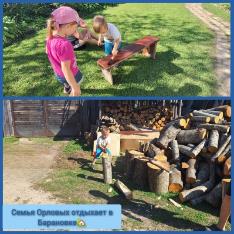 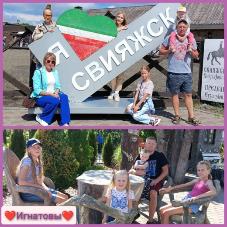 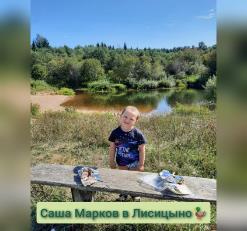 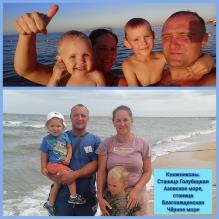 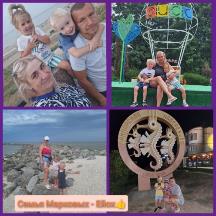 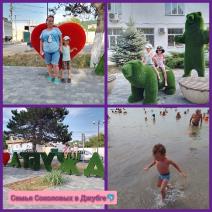 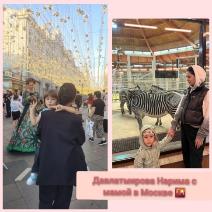 НОВОСЕЛЬЕотметили ребята, их родители и педагоги группы Ромашки.Дети с нетерпением ждали этого праздника и готовились к нему, показали чему они научились. Читали стихи, спели песню "Детский сад". Вместе с родителями посмотрели видео презентацию "Мы растём". Родители спели напутственную песню детям и пожелали дружить, творить и играть сообща.Главным героем праздника стал Карлсон. Его шалости сделали праздник веселым.Дети исполнили танец с мешочками на голове. Родители отблагодарили Карлсона за чудесное настроение и подарили ему баночку варенья и конфеты.Все вместе поиграли в игру "Дружба".Мероприятие закончилось чаепитиеим за праздничным  столом.А Карлсон улетел.
Но обещал вернуться...
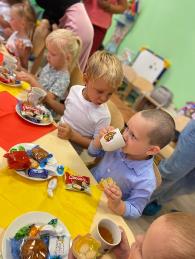 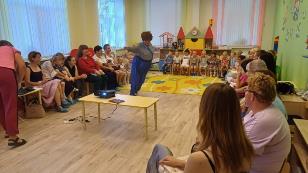 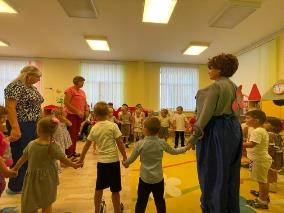 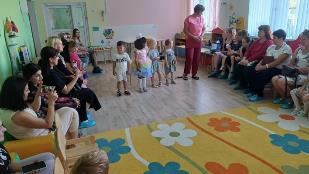 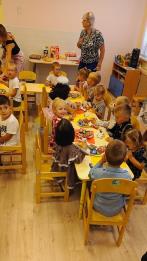 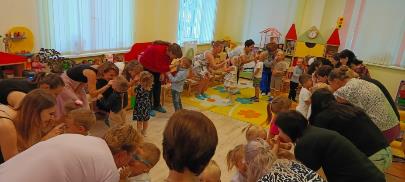 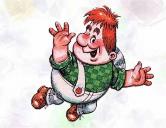 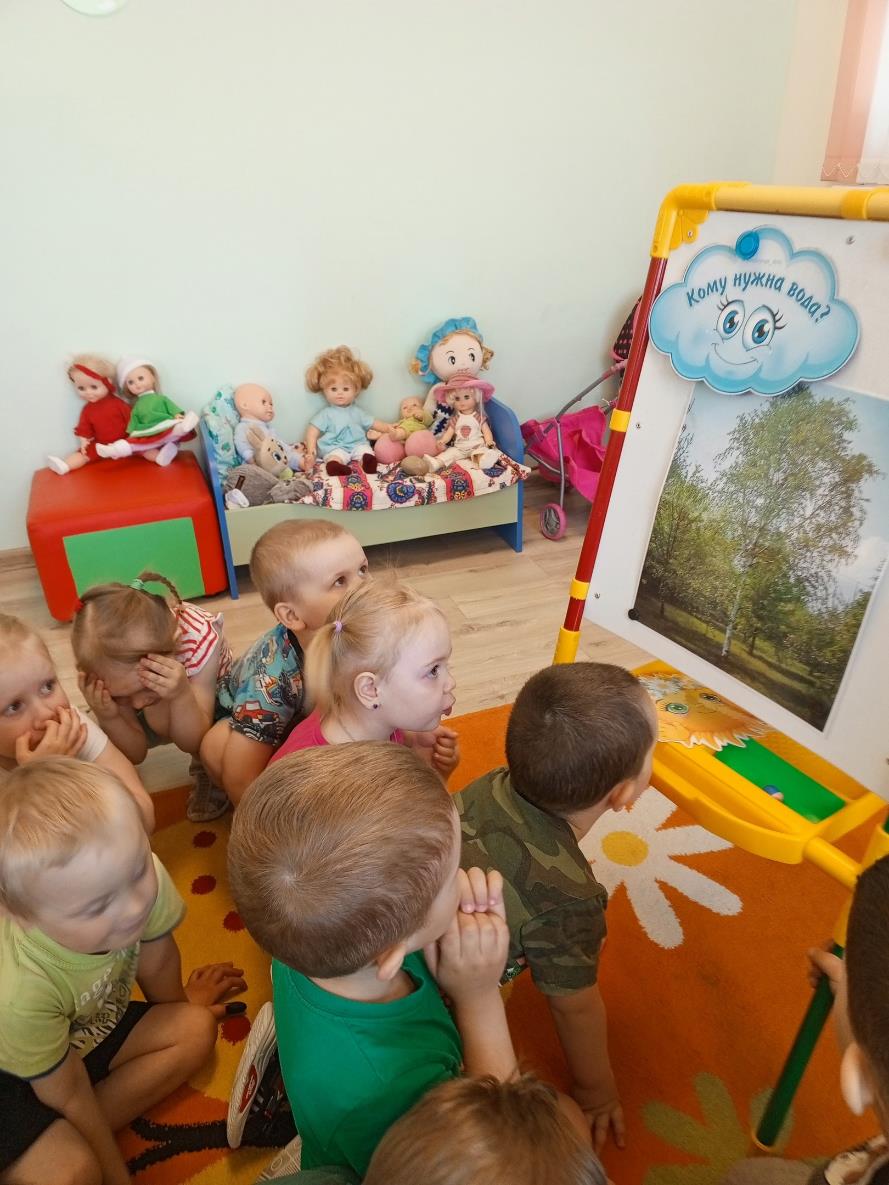 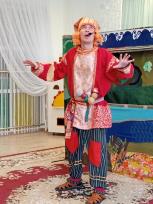 Всероссийская Неделя безопасности дорожного движения – 2024
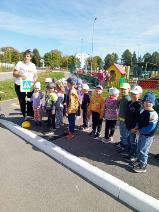 С 16 по 20 сентября во всех регионах России! 18 сентября в Юбилейном прошёл единый день ПДД.В средней группе Ромашки педагоги с детьми совершили путешествие в страну ПДД, закрепили основные правила безопасного движения. Поиграли в игру "Светофор" с флажками, вспомнили какой транспорт бывает, были в роли пешеходов, примерили на себя роль регулировщика, инспектора ДПСТак в игровой, интересной, доступной форме, дети получают необходимые, очень важные знания, которые пригодятся им в жизни. Обучение правилам дорожного движения в детском саду - жизненная необходимость, поэтому различные мероприятия по БДД всегда актуальны в дошкольных учреждениях.
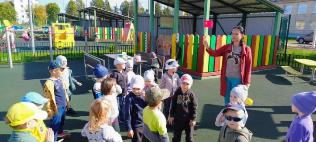 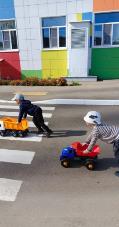 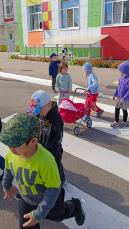 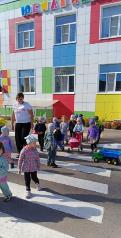 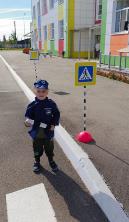 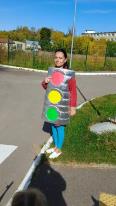 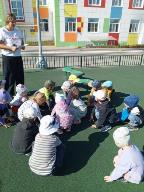 ДЕНЬ РАБОТНИКА ДОШКОЛЬНОГО ОБРАЗОВАНИЯ — это особенный праздник. Он посвящен тем, кто ежедневно вкладывает душу в свою работу, воспитывает подрастающее поколение.В нашем детском саду прошло праздничное мероприятие, посвященное этому замечательному дню.Воспитанники поздравили всех сотрудников с праздником и подарили им замечательный концерт, а также преподнесли открытки, сделанные своими руками. Ребята читали стихи, исполняли песни, танцевали, а также показали инсценировку "Подрастём - работать в детский сад придём". Концерт прошел в легкой и непринужденной обстановке и завершился совместным флешмобом взрослых и детей "Будем вместе"...Сегодня праздник тихий, скромный,Но он важнее всех других,Ведь труд работников дошкольныхЗаслуженно должны ценить!А то, что весело играют дети,Читают, пляшут и поют,Для нас ценней всего на свете!В честь воспитателей — салют!
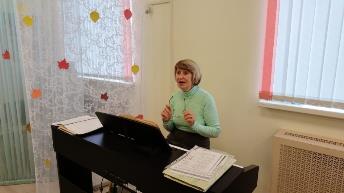 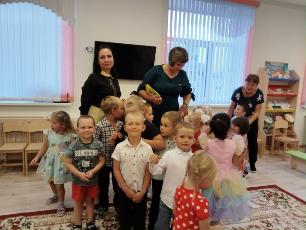 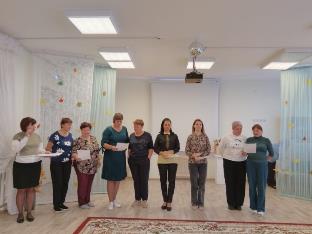 ОСЕННЯЯ ЭКСКУРСИЯЛистья золотые падают, летят,Листья золотые устилают сад.Много на дорожках листьев золотых,Мы букет хороший сделаем из них,Мы букет поставим посреди стола,Осень золотая в гости к нам пришла...Экскурсия в парк- это возможность понаблюдать за природой.Дети очень любят экскурсии в любое время года, а осень замечательная пора, яркая, сказочная и волшебная.В этом году она особенно порадовала всех тёплой погодой. Сентябрь простоял без дождей и ещё немного нас погрел своим солнышком.В один солнечный денёк воспитатели с ребятами средней группы "Ромашки" отправились на познавательную экскурсию в осенний парк.С детьми наблюдали за разнообразием красок листьев, поиграли в игру " К названному дереву беги", водили хоровод "Берёзонька ", с большим удовольствием побегали на свежем воздухе. Собирали листья, делали букеты. Путешествие стало увлекательным и познавательным.Детям прогулка очень понравилась и они попросили вернуться в парк снова. Общий букет из листьев в центре природы в группе еще долго напоминал всем о путешествии...Воспитатели: Сенькина О.В., Румянцева О.В.
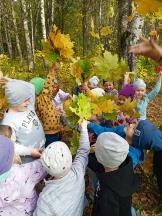 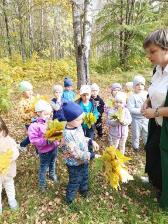 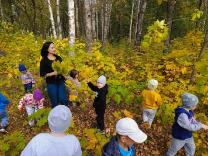 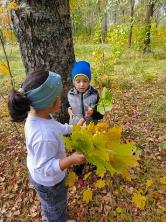 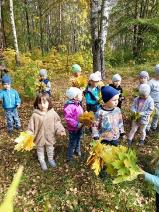 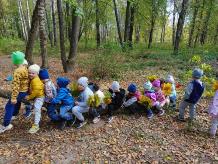 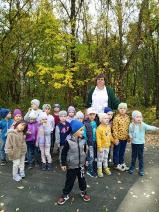 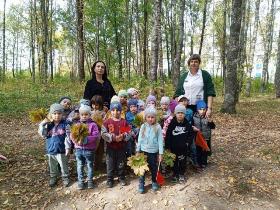 ПОДАРКИ ОСЕНИ" В нашем детском саду стало традицией проводить выставки совместных работ родителей и детей. Такие мероприятия соединяют семью общим делом, позволяют выразить творческий потенциал, продемонстрировать таланты, воспитывают человеческое отношение ко всему окружающему, развивают умения видеть красоту и создавать её своими руками!Всем огромное спасибо за участие в выставке осенних поделок из природного материала!  Всем участникам вручены грамоты!!!
Физкультурныйдосуг "НЕ ЗЕВАЙ, УРОЖАЙ СОБИРАЙ"Золотая осень - прекрасная пора! Каждому хочется любоваться радужно светящимся лесом, шуршать опавшими листьями, собирать их в букеты...К детям средней группы "Ромашки" заглянула в гости Осень и отправилась с ребятами в огород за сбором урожая, но не простого, а спортивноно!Ребята встретили Пугало огородное и вместе с ним поиграли в веселые игры: "По картошку", "Пугало", а также прошли полосу препятствий "Через тыквы мы шагаем.." и "Вытяни морковку". В конце дети рассматривали урожай, вспоминали названия овощей, делились опытом, что можно приготовить из картофеля, моркови, тыквы, в каких блюдах используется лук.Развлечение получилось яркое и запоминающееся!Инструктор по физической культуре Макарова Ксения Максимовна,Воспитатели Сенькина Ольга Викторовна, Румянцева Ольга Владимировна
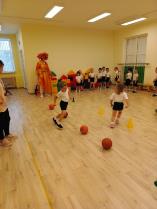 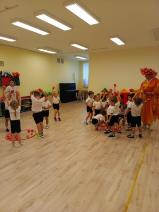 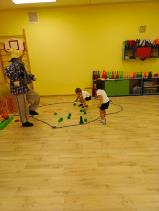 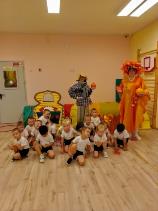 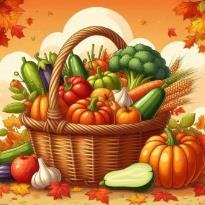 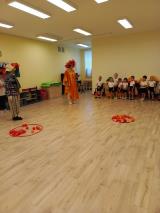 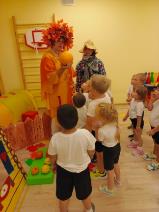 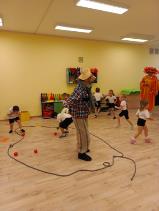 ПРАЗДНИК ОСЕНИПусть и говорят, что осень - унылая пора,но дети, как никто другой, умеют радоваться этому времени года.18 октября в средней группе Ромашки состоялся осенний праздник "Волшебный сундучок Осени и Лиса-проказница".Ребята ждали появления Осени. Долгожданной встрече помешала проказница Лиса, которая явилась без приглашения, да ещё и ключик прихватила от волшебного сундучка.Но её проделки не помешали весело провести праздник. Вместе с Осенью и Лисой водили хоровод. Дети показали умения читать стихи, отгадывать загадки.Девочки станцевали танец "Зверят". Все вместе поиграли в игры "Зонтик", "Грибочки и грибники". Исполнили песни "Осень в золотой косынке", "Дождик", "Что нам осень принесёт". Покружились в танце с листочками. Научили Лису больше не проказничать и не брать чужое. Лиса вернула ключ от волшебного сундучка.Самым приятным эпизодом стал сюрпризный момент - наливные яблочки для ребят, подарок Осени.Праздник получился весёлым, ярким и запоминающимся.Педагоги-организаторы: Сенькина Ольга Викторовна, Румянцева Ольга Владимировна, Боброва Галина Леонидовна, Виноградова Наталья Александровна.
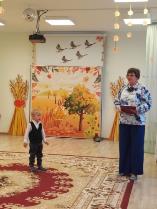 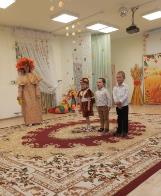 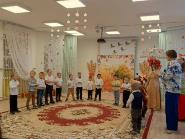 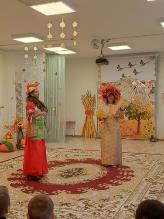 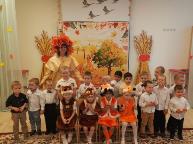 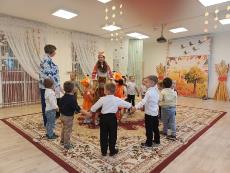 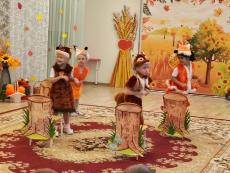 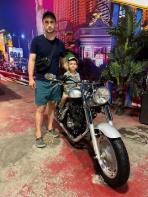 День отца
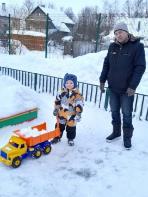 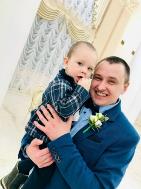 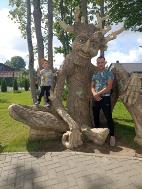 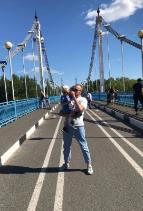 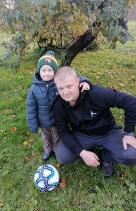 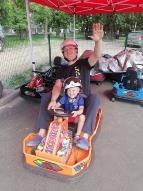 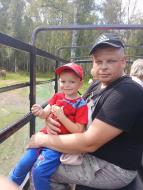 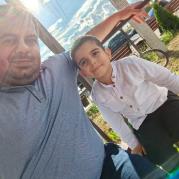 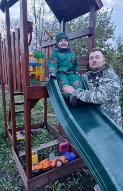 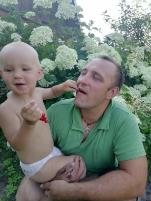 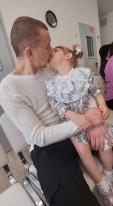 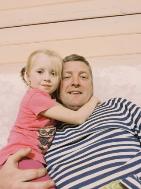 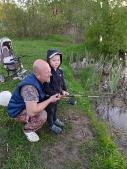 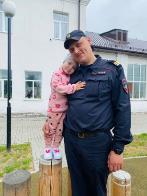 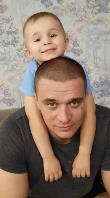 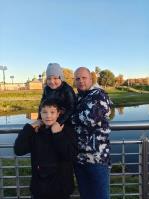 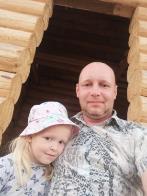 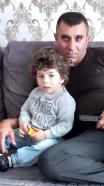